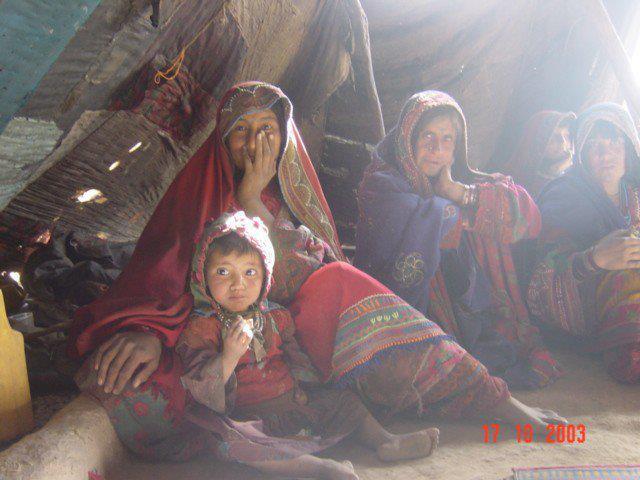 To Be A Woman
زن بودن
زنی را می شناسم من
زنی را می شناسم من که شوق بال و پر دارد
ولی از بس که پر شور است
دوصد بیم از سفر دارد
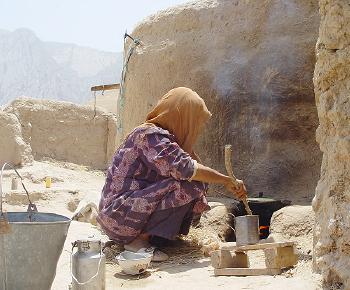 زنی را می شناسم من که در یک گوشۀ خانه 
میان شستن و پختن درون آشپزخانه
سرود عشق می خواند
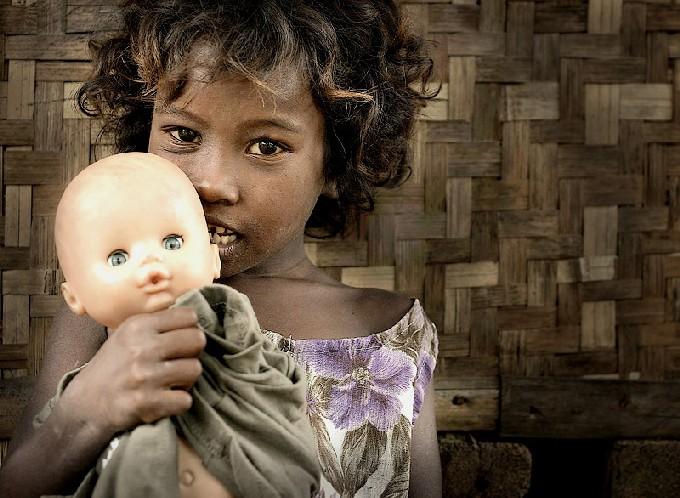 نگاهش ساده و تنهاستصدایش خسته و محزون امیدش در ته فرداست
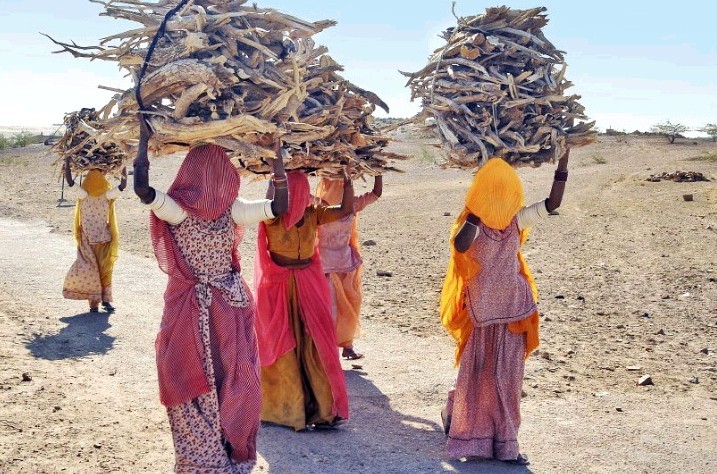 زنی را می شناسم منکه می گوید پشیمان است
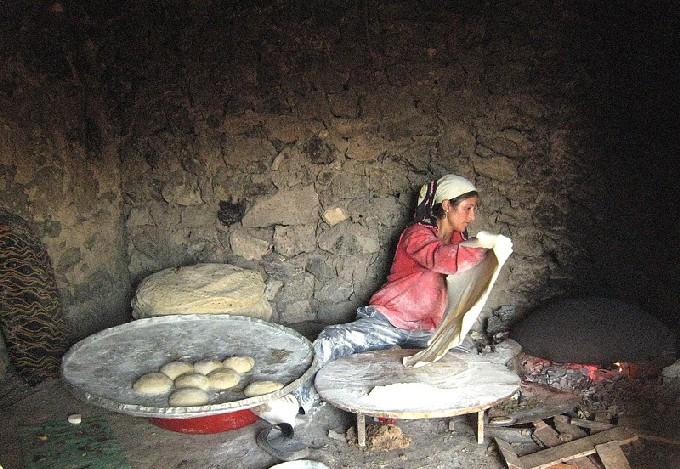 چرا دل را به او بستهکجا او لایق آنست
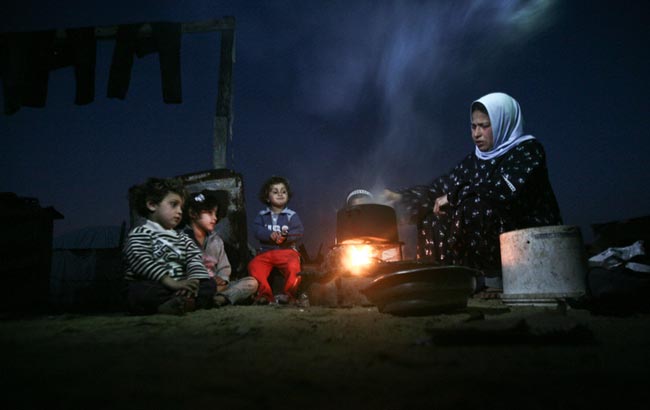 زنی هم زیر لب گوید:
 گریزانم از این خانه ولی ازخود
چنین پرسد
 چه کس موهای طفلم را پس از من می زند شانه؟
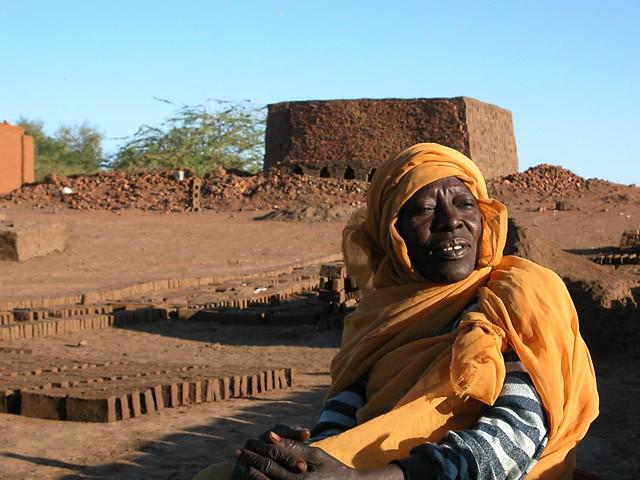 زنی آبستن درد است
                      زنی نوزاد غم دارد
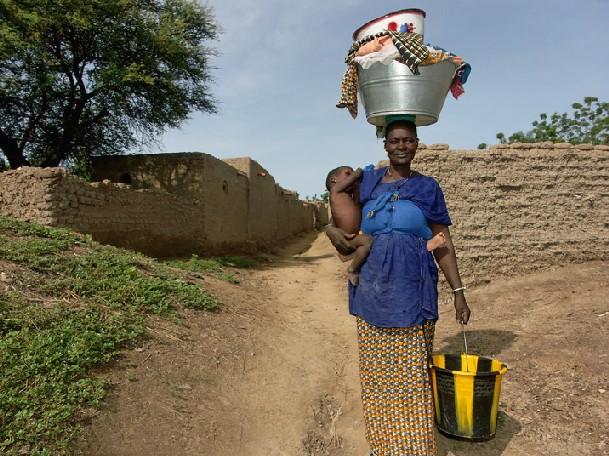 زنی می گرید و گوید
             به سینه شیر کم دارد
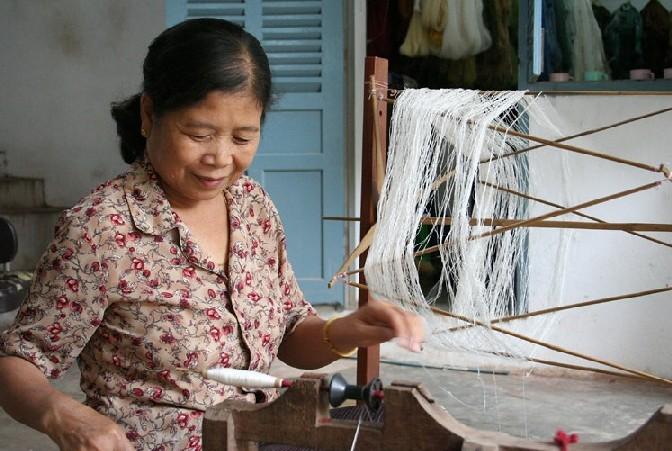 زنی با تار تنهاییلباس تور می بافد
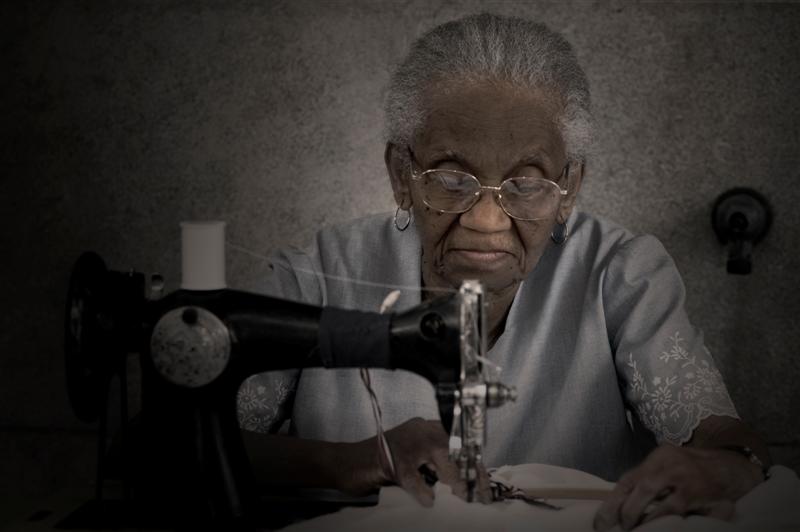 زنی در کنج تاریکی نماز نور می خواند
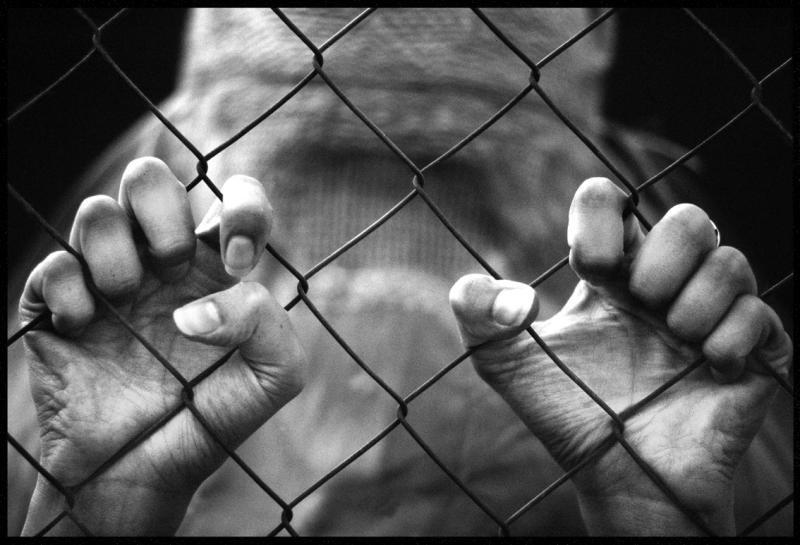 زنی خو کرده با زنجیرزنی مانوس با زندان
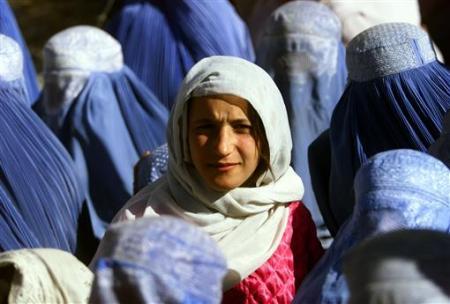 تمام سهم او اینست 
نگاه سرد زندانبان
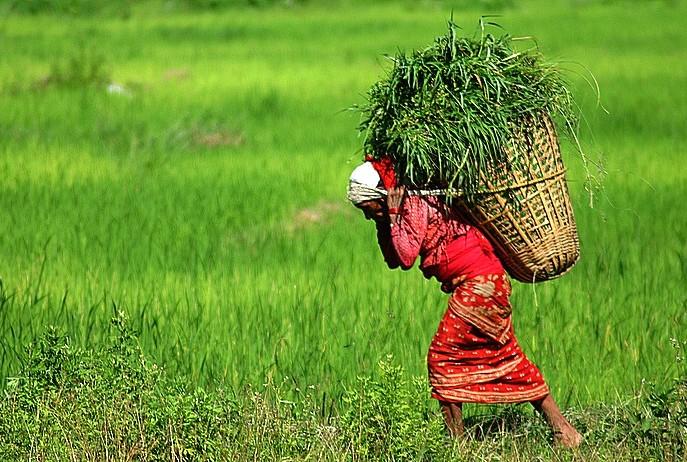 زنی را می شناسم منکه می میرد ز یک تحقیر
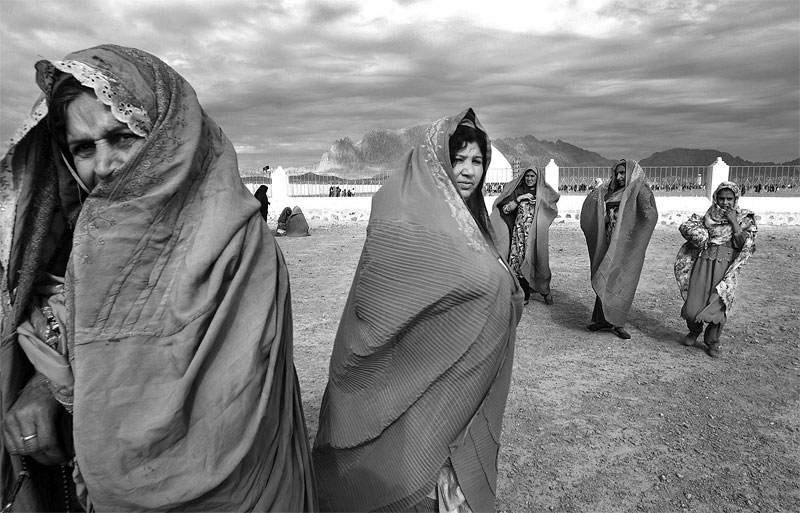 زنی را می شناسم من 
که می میرد زِ یک تحقیر
ولی آواز می خواند
که این است بازی تقدیر
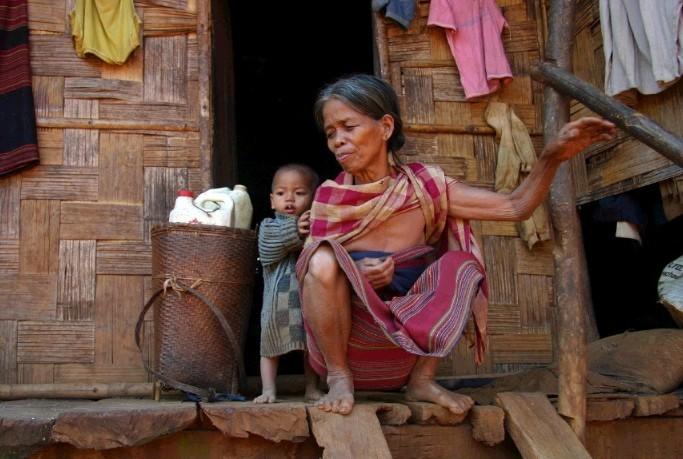 زنی با فقر می سازد
زنی با اشک می خوابد
زنی با حسرت و حیرت
گناهش را نمی داند
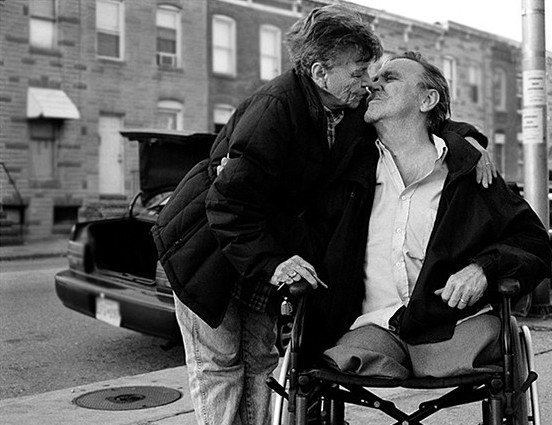 زنی واریس پایش را
زنی درد نهانش را،
 زِ مردم می کند مخفی
که یکباره نگویندش
چه بد بختی چه بد بختی
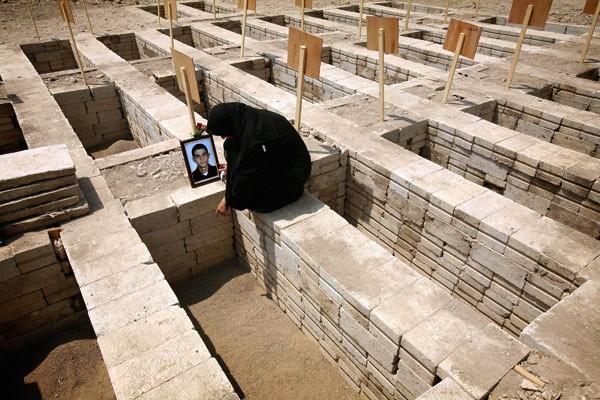 زنی را می شناسم منکه شعرش بوی غم دارد
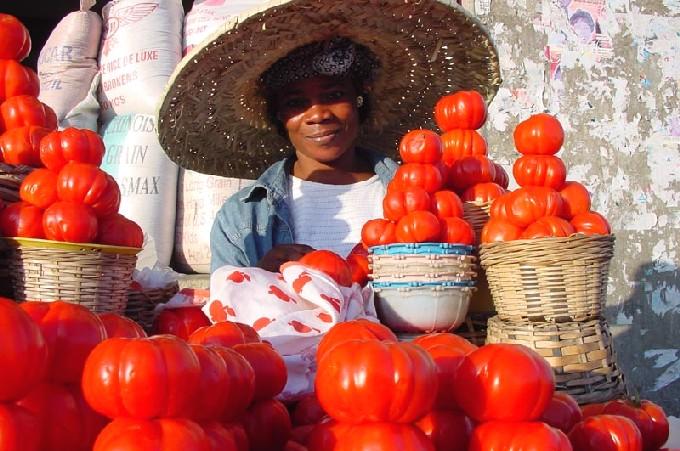 زنی را می شناسم من که شعرش بوی غم دارد ولی می خندد
و گوید که دنیا پیچ و خم دارد
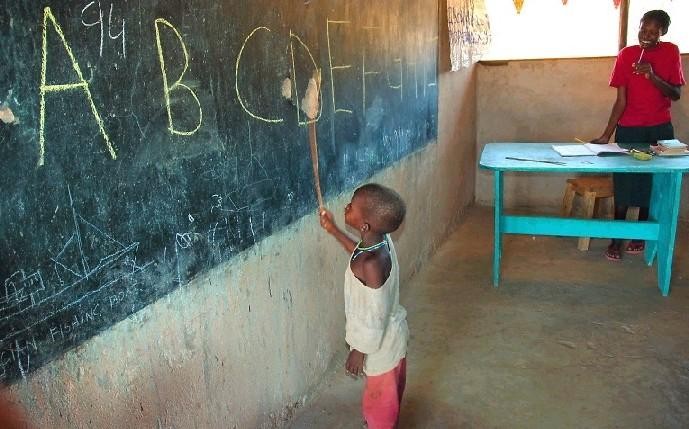 که دنیا پیچ و خم دارد.
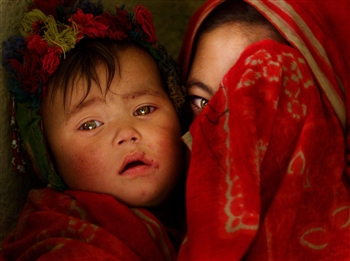 زنی را می شناسم من که هر شب کودکانش را
 به شعر و قصه می خواباند
ا گر چه درد جانکاهی درون سینه اش دارد
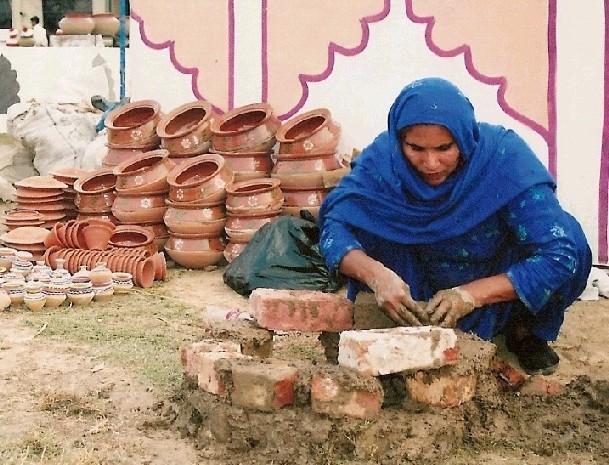 زنی می ترسد از رفتن که او شمعیست در خانه
 اگر بیرون رود از در 
چه تاریک است این خانه
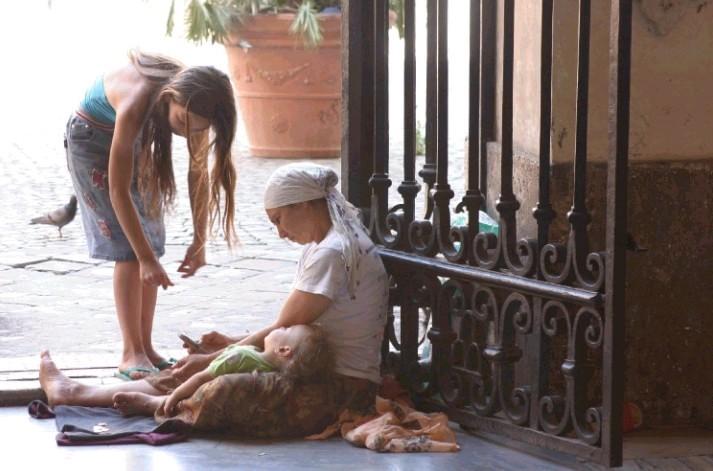 زنی شرمنده از کودک
کنار سفرۀ خالی
که ای طفلم بخواب امشب
بخواب آری
 و من تکرار خواهم کرد سرود لایی لا لا یی
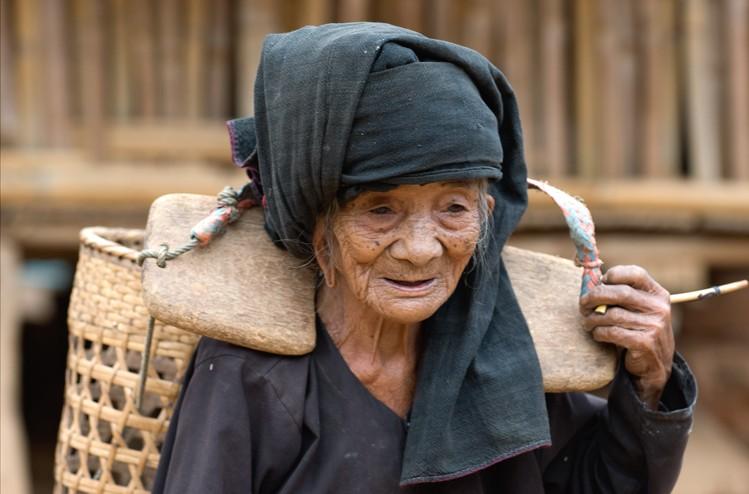 زنی را می شناسم من
که نای رفتنش رفته
قدم هایش همه خسته
دلش در زیر پا هایش
زند فریاد که بسه
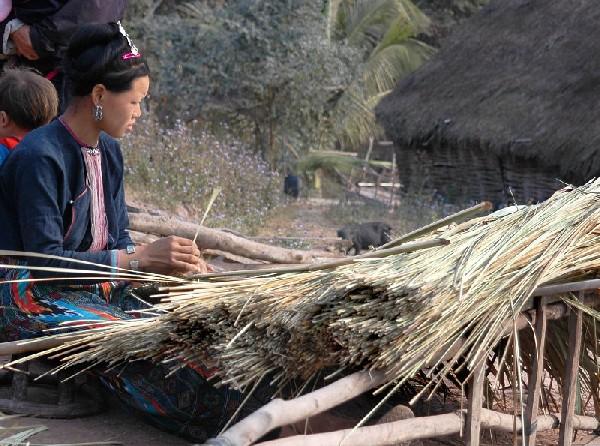 زنی را می شناسم من که با شیطان نفس خود 
هزاران بار جنگیده و چون فاتح شده آخر
به بدنامی بد کاران تمسخر وار خندیده
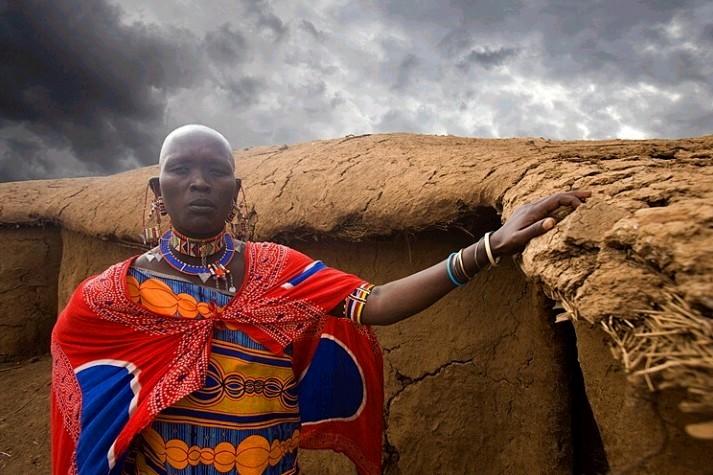 زنی آواز می خواند
زنی خاموش می ماند
زنی حتی شبانگاهان میان کوچه می ماند
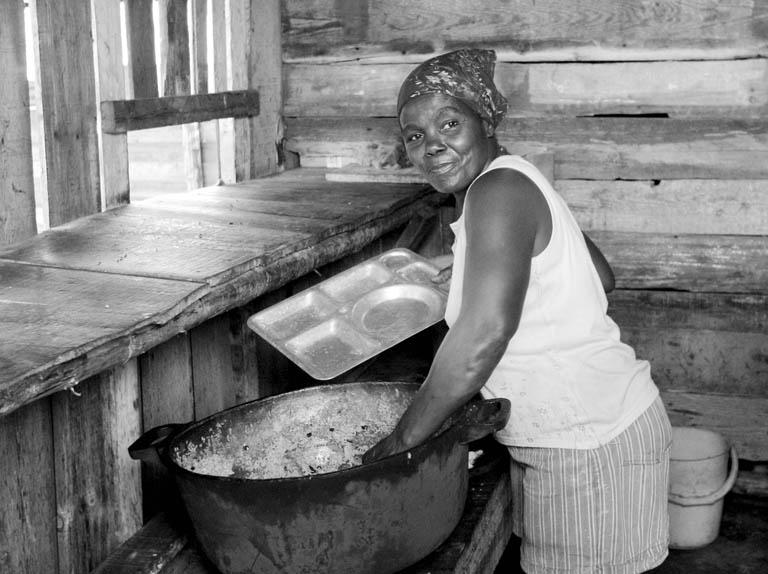 زنی در کار چون مرد است
به دستش تاول درد است
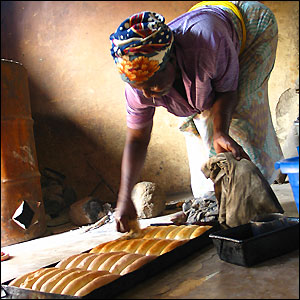 ز بس که رنج و غم داردفراموشش شده دیگر جنینی در شکم دارد
زنی در بستر مرگ استزنی نزدیکی مرگ است
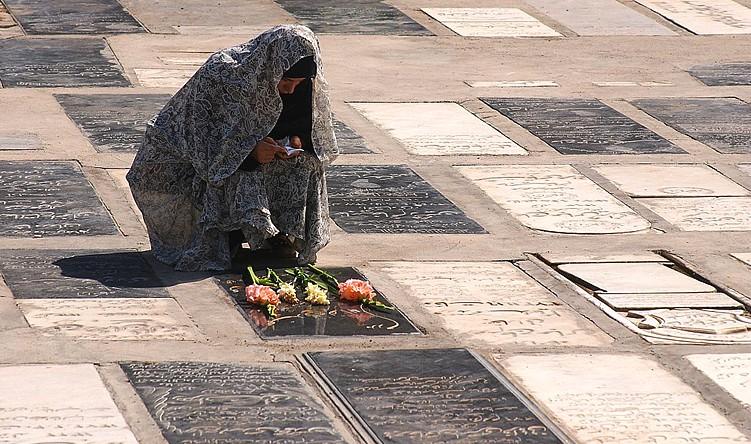 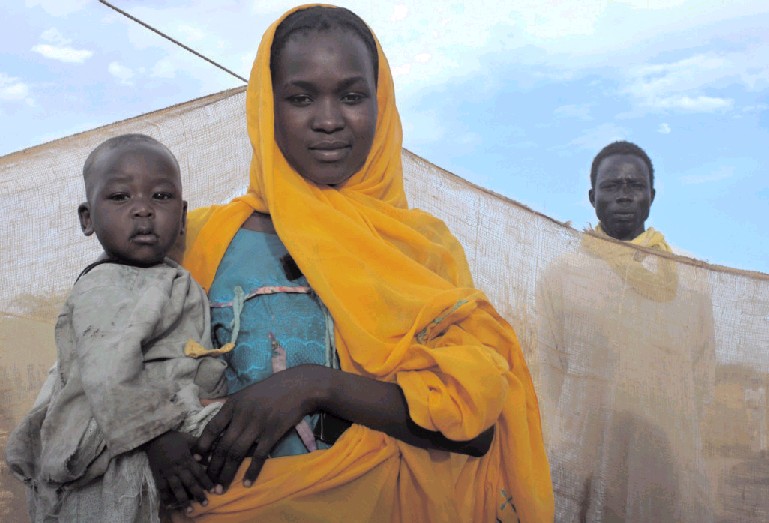 سراغش را که می گیرد نمی دانم؟
شبی در بستری کوچک زنی آهسته می میرد
زنی هم انتقامش را زِ مردی هرزه می گیرد.
زنی را می شناسم من . . .
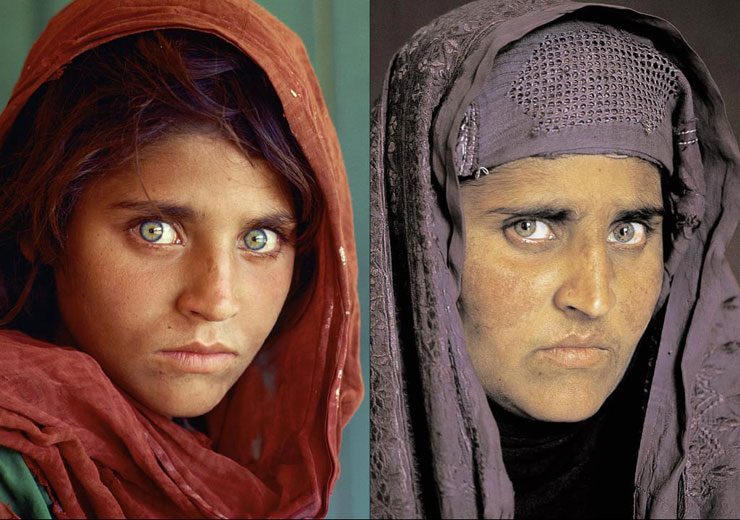 Women have energy that amazes men. 

They meet difficulties and manage serious problems, while remaining cheerful, loving, and joyous. 

They smile when they want to cry out, sing when they want to shed tears, cry when they are happy, and laugh when they are nervous.
They battle for what they believe in.
They rebel against injustice. 
They do not accept "no" for an answer when they think there is a better solution. 
They deny themselves to keep the family sustained. 
They go to the doctor with an anxious friend. 
They love unconditionally.
They cry when their children achieve success
and they rejoice at the good fortune of their friends. 

They are happy when they hear talk of a birth or a marriage.
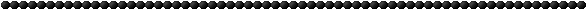 Their hearts are bruised when a friend dies. 
They suffer from the loss of a dear person.
They are strong when they think they have no more energy. 
They know that a hug and a kiss can heal a wounded heart.
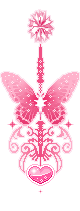 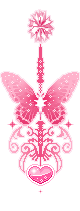 There is no doubt that a woman has a defect...
It is that she forgets what she is worth.
Send this to your woman friends to remember what wonderful creatures they are. 
And send it also to men, because sometimes they need to remember these facts.
www.esalat.org
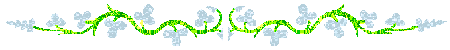